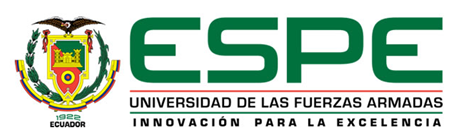 DEPARTAMENTO DE CIENCIAS DE LA COMPUTACIÓN
ANÁLISIS FORENSE PARA DISPOSITIVOS MÓVILES CON TEGNOLOGÍA IPHONE
Gabriela Granda
Sangolquí - Ecuador
2016
agenda
introducción
El análisis forense digital sobre dispositivos móviles busca encontrar evidencias de estos dispositivos inteligentes, información relevante almacenada en los mismos. Esta indagación es posible gracias a sistemas operativos y aplicaciones que permiten copiar la información sin alterarla. 

Entre estos dispositivos esta la herramienta denominada Open Source que tiene varias aplicaciones para estos casos.
[Speaker Notes: La presente investigación pretende estudiar sobre el análisis forense a dispositivos móviles IPhone mediante la utilización de herramientas open source. Para lo cual se enfocará en detallar el proceso y definiciones que permitan aclarar el tema de estudio.]
PLANTEAMIENTO DEL PROBLEMA
Los sistemas operativos de dispositivos móviles han sido víctimas de ataques de seguridad debido a que almacenan datos. Actualmente los teléfonos inteligentes son modificados constantemente en: su estructura, tamaño, tipo de pantalla y sistema operativo, y si no se realiza los ajustes sobre: conexiones, dispositivo, cuentas, seguridad, administración del sistema, puede conllevar a pérdida de la información.
[Speaker Notes: El análisis forense es un tema importante, por lo que no existen personas especializadas y capacitadas que sepan o tengan conocimientos referentes al tema de análisis forense, provocando el uso incorrecto a las aplicaciones existentes.]
JUSTIFICACIÓN
La evidencia digital puede ser usada en varias ramas forenses y dentro del análisis forense también sobre dispositivos móviles. El análisis forense sobre dispositivos móviles está en crecimiento y hasta el día de hoy existen pocas aplicaciones o herramientas que permiten sacar evidencias de dichos dispositivos. 
 
Con todo el riesgo que se corre al manejar información se debe de tener una manera de de proteger la información. Para poder mejorar las políticas de seguridad y la protección de la información y las tecnologías que facilitan la gestión de la información surge la informática forense.
[Speaker Notes: Grandes son las ventajas que se tiene, pero así mismo estas ventajas pueden ser tomadas para realizar actos delictivos tales como: fraudes por correo electrónico, comunicaciones relacionadas sobre el narcotráfico, pornografía infantil y otros. Los datos almacenados dentro de un smartphone pueden ser útiles en el análisis de algún caso de investigación, y pueden ser tomados como evidencia digital.]
Objetivosobjetivo general
Realizar un análisis forense a dispositivos móviles con tecnología Iphone para la obtención de información almacenada e interpretación, utilizando herramientas de análisis forenses open source.
Objetivos específicos
Examinar la arquitectura de dispositivos iPhone.

Distinguir los diferentes mecanismos de almacenamiento de datos en dispositivos iPhone.

Identificar los mecanismos de seguridad de los dispositivos iPhone.

Utilizar técnicas específicas necesarias para la obtención de información en dispositivos móviles.

Utilizar herramientas de software forense open source para dispositivos iPhone.
Marco teóricometodología
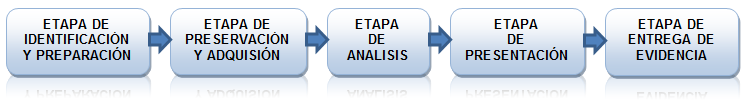 [Speaker Notes: La metodología es aquella rama lógica que se encarga de realizar un estudio de diferentes métodos con la finalidad de llegar al conocimiento crítico y reflexivo que permita generar fundamentación de la ciencia y todo saber.
  
 
 
 
En el presente caso la metodología permitirá la construcción de la investigación como tal. Para realizar el análisis forense es necesario seguir un procedimiento ordenado siguiendo la precedente metodología conformada por 5 etapas.]
1. Etapa de Identificación y Preparación
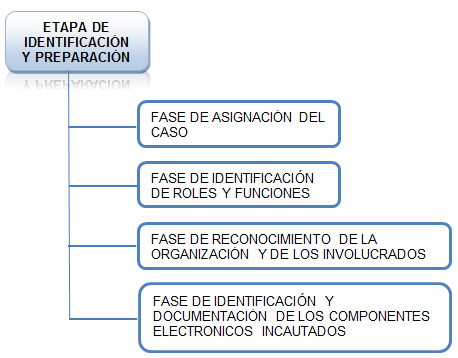 Escenario: Universidad de las Fuerzas Armadas.
        Recepción de solicitudes de análisis forense: Caso de estudio de Tesis
 Revisión de políticas y legislación en el Ecuador y a nivel internacional:     	Descrito en el capítulo del  Marco legal de informática Forense en el Ecuador.
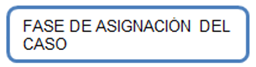 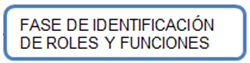 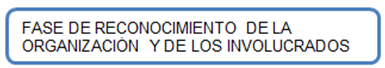 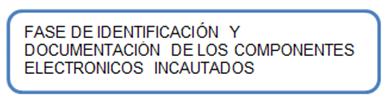 2. Etapa de Preservación y Adquisición
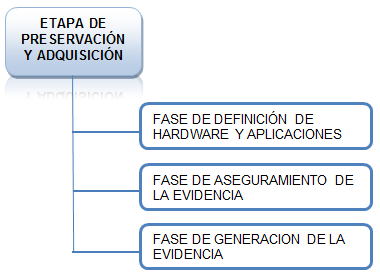 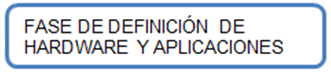 Matriz dar
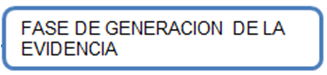 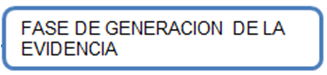 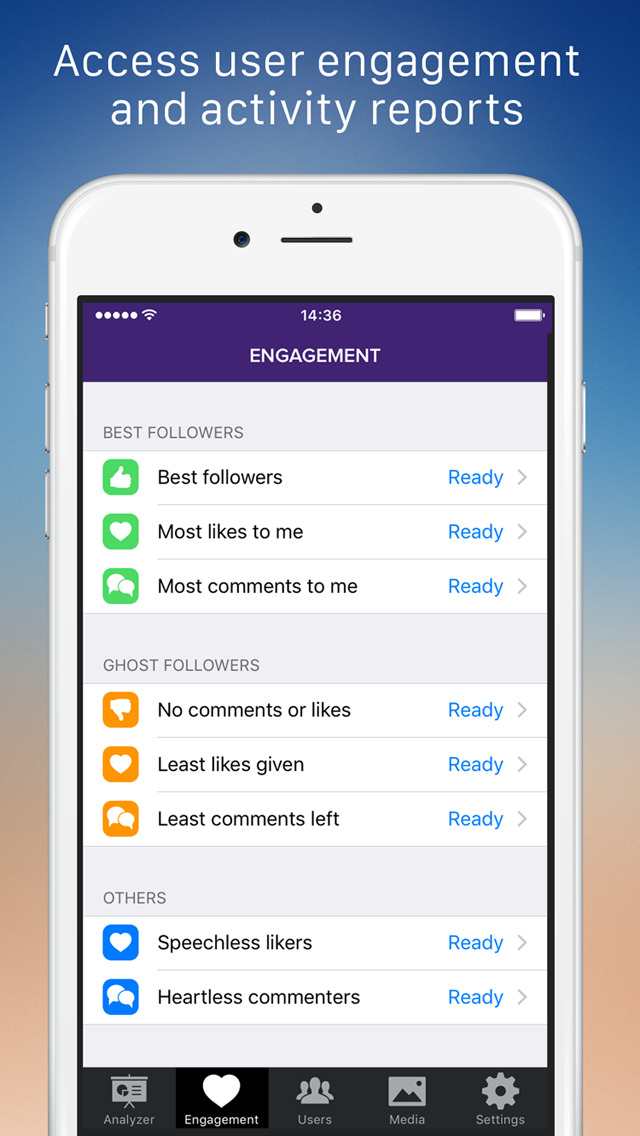 3. Etapa de Análisis
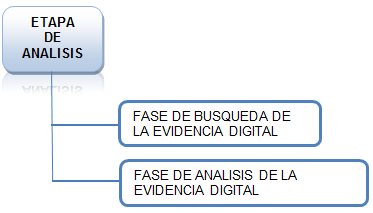 Iphone Analyzer
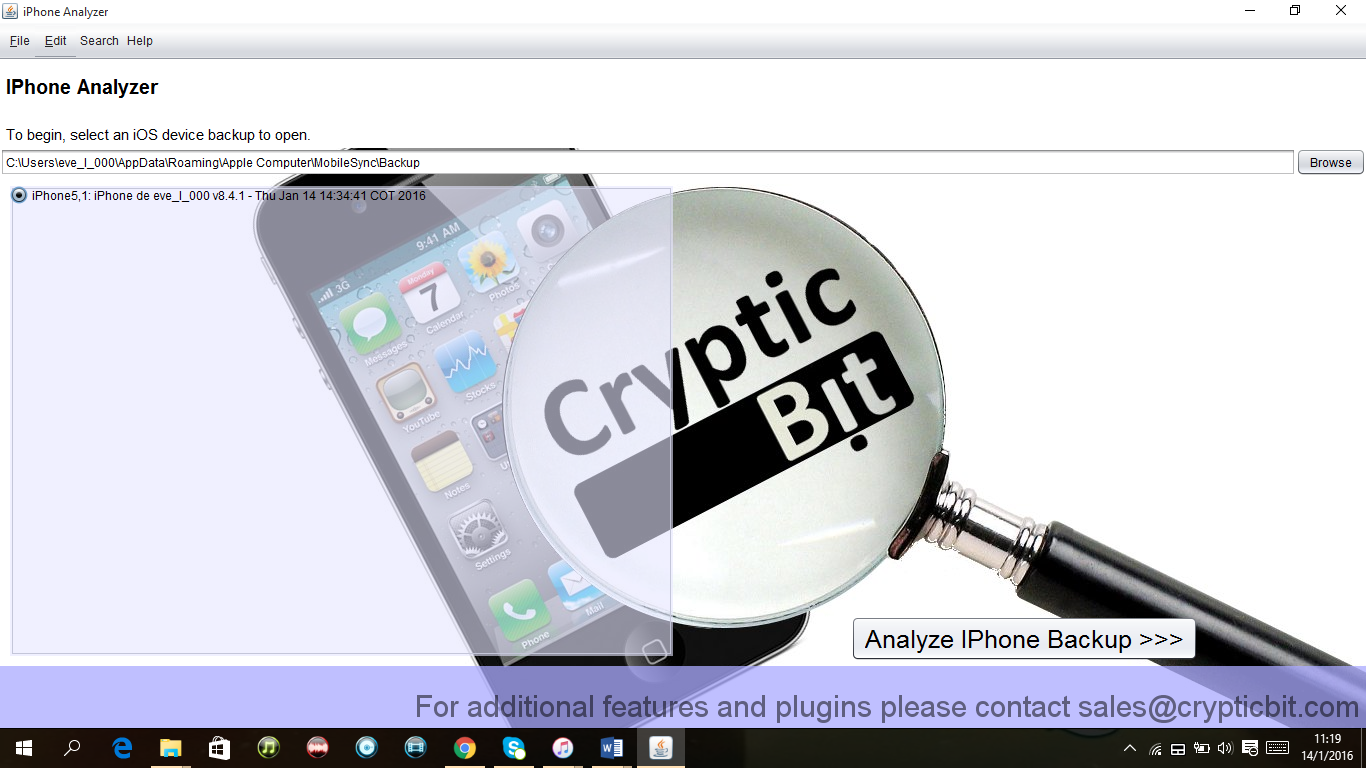 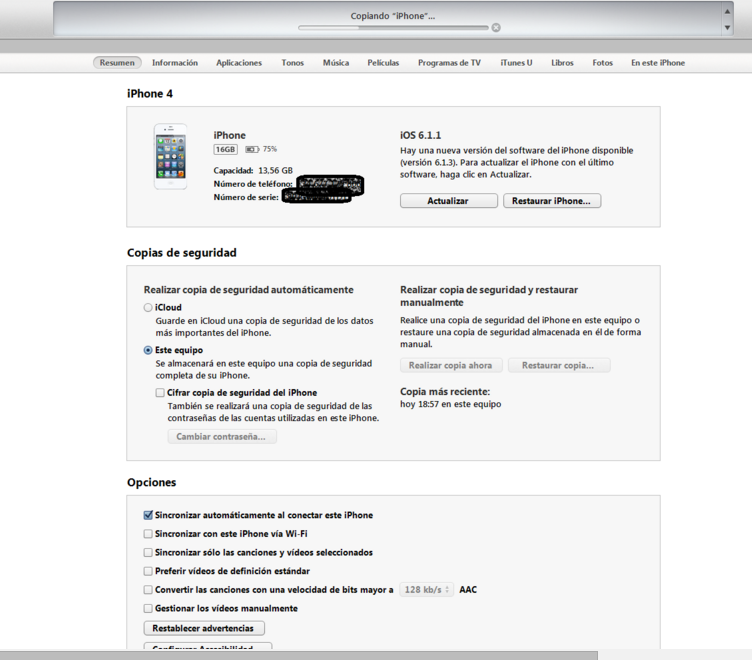 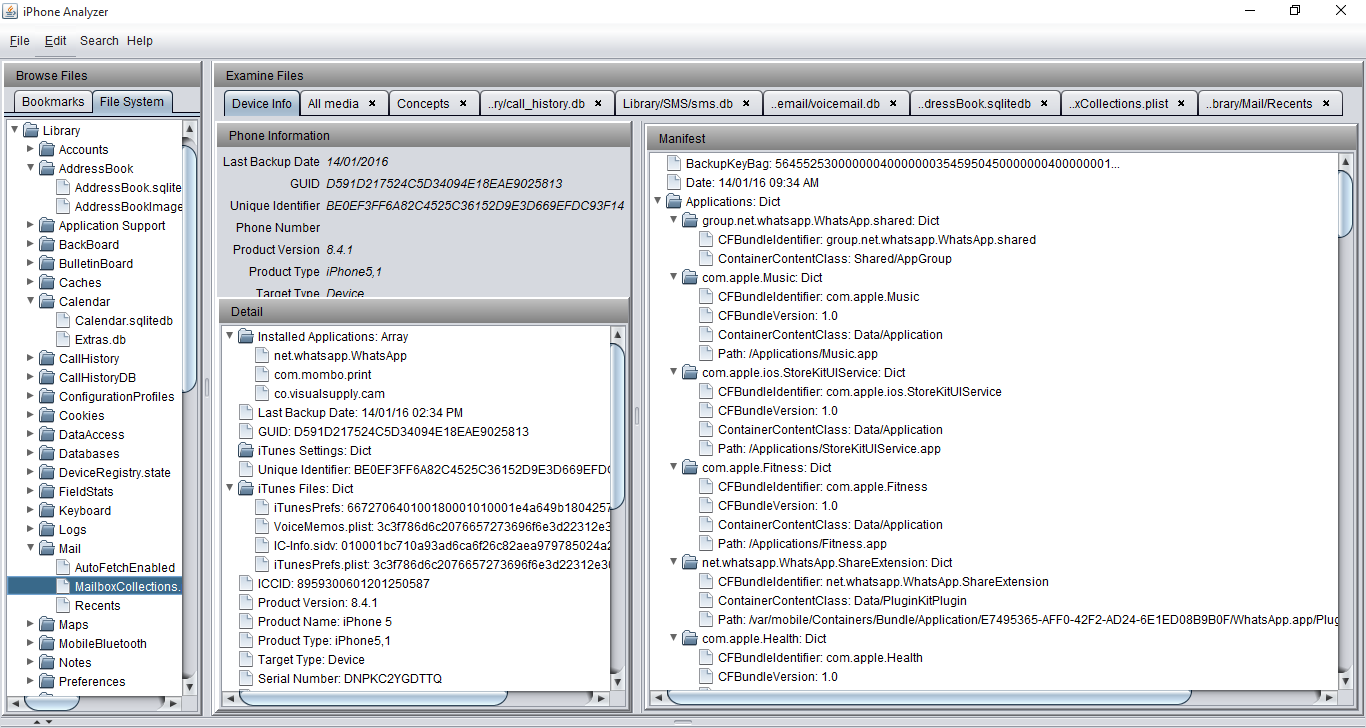 Pantalla principal para Analizar 
el dispositivo
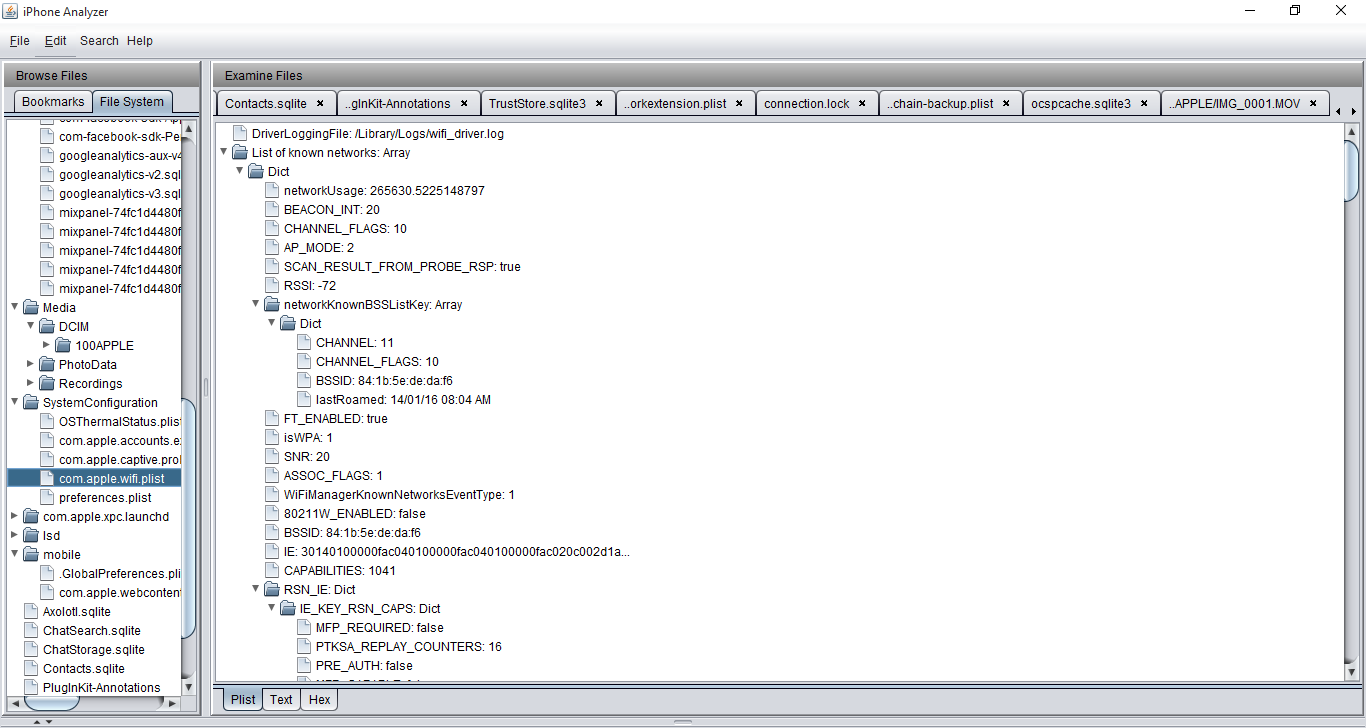 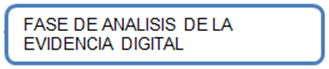 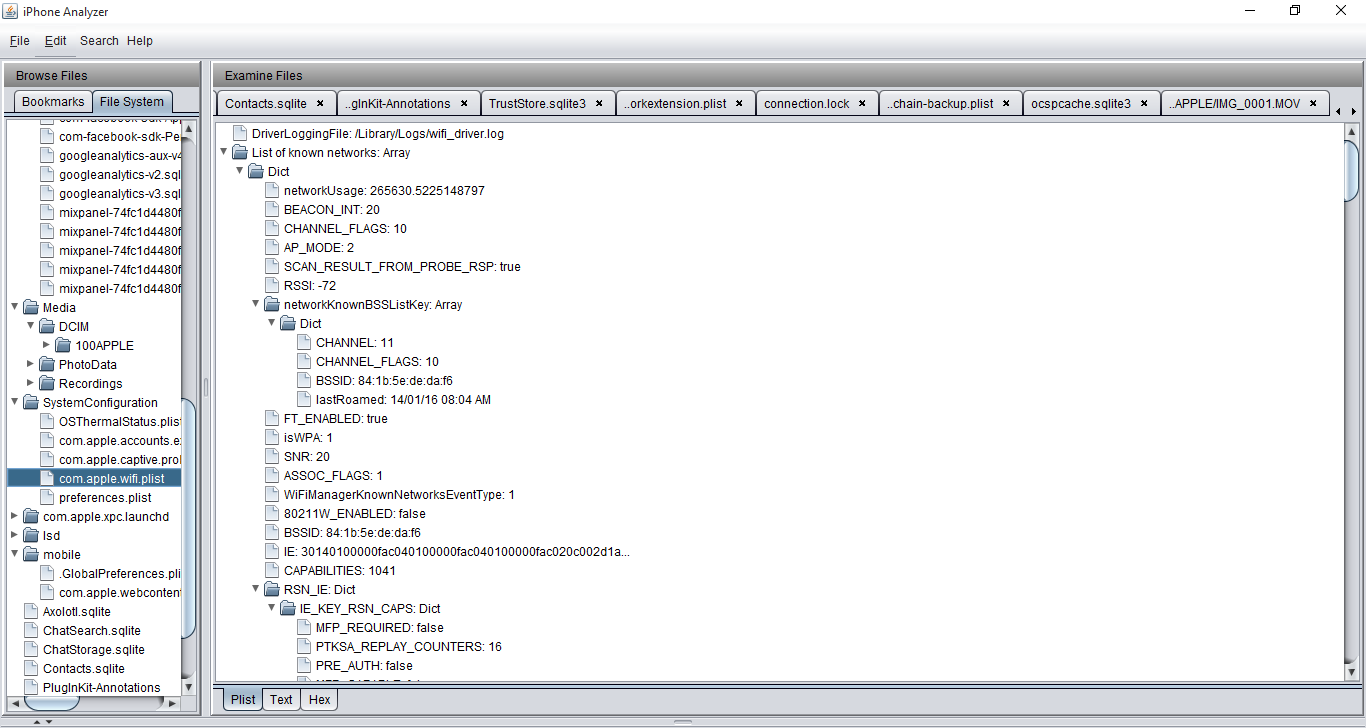 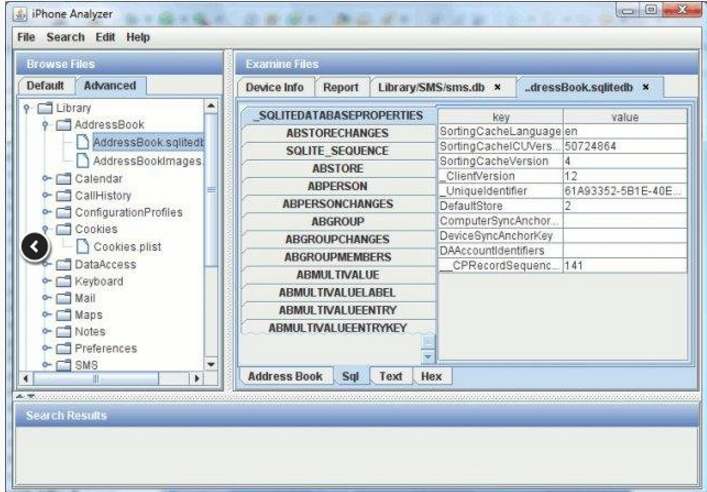 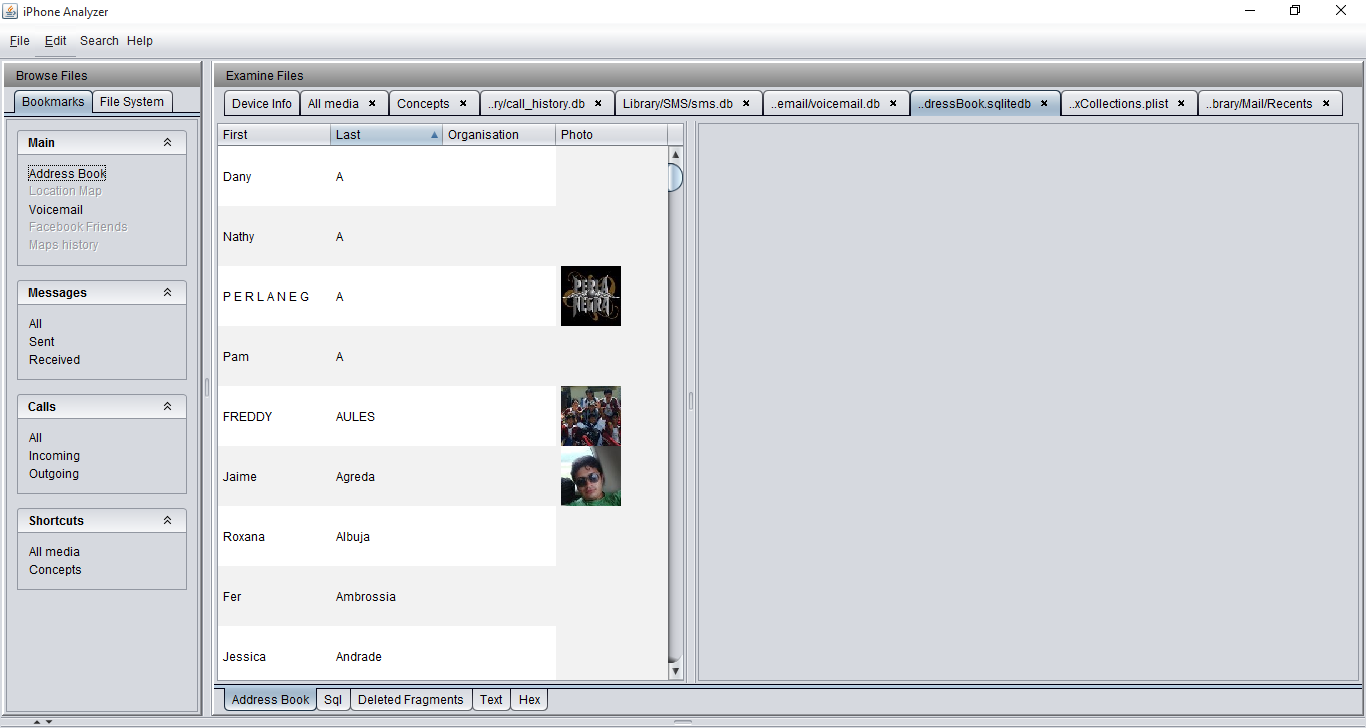 CONTACTOS
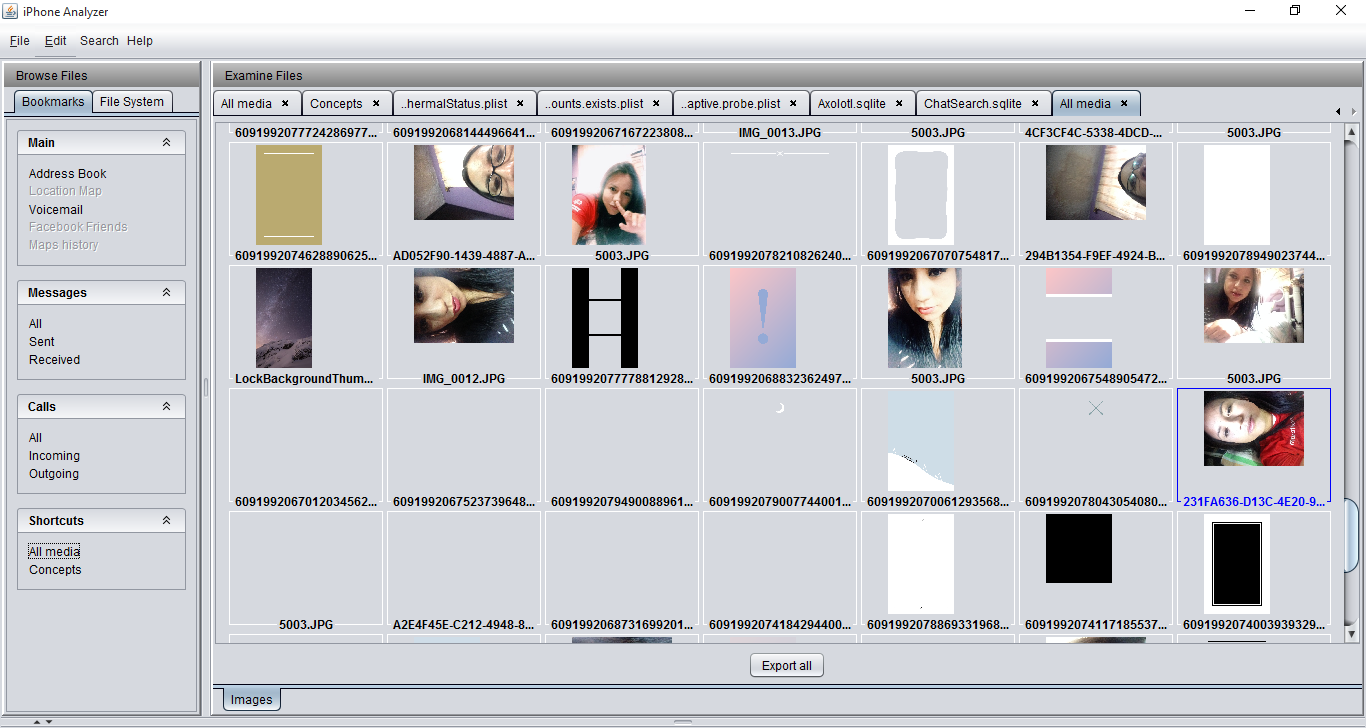 IMÁGENES
4. Etapa de Presentación
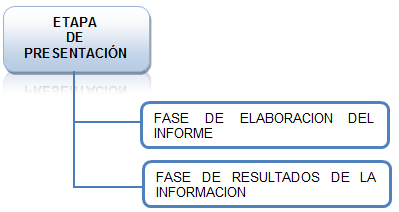 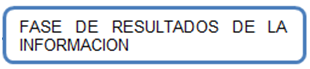 5. Etapa de Entrega de Evidencia
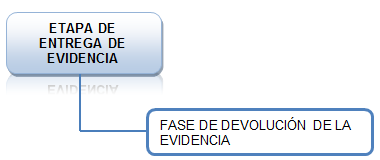 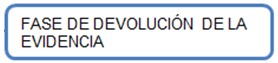 CONCLUSIONES
Tras la aplicación de las herramientas open source fue posible identificar los mecanismos de seguridad de los dispositivos móviles. De igual forma se definió que técnicas específicas necesarias a utilizar para la obtención de información en los mismos.

El modelo propuesto brinda un orden durante todo el proceso de análisis, el cual facilita la obtención de la información, la adquisición de datos y su posterior estudio.
 
Para llevar a cabo una investigación forense no importa que metodología sea empleada, lo relevante es que cada actividad realizada debe estar perfectamente probada, documentada, sustentada y alineadas con la parte legal vigente.
RECOMENDACIONES
Se recomienda contar con todos los requerimientos antes de realizar el análisis forense.

Es necesario que se siga paso a paso los procedimientos del análisis para evitar alterar de alguna manera la evidencia
 
Se recomienda trabajar en copias de la imagen digital generada en la fase de obtención de pruebas.
 
El modelo propuesto  que se ha aplicado es el resultado de un estudio para ver ventajas y desventajas en comparación a  otros modelos, este estudio es necesario para elegir la herramienta que más se adecúe al proceso de análisis forense según el sistema operativo.
PREGUNTAS